Муниципальное бюджетное учреждение  дополнительного образования «Центр  внешкольной работы»
Индивидуальный образовательный маршрут


Петренко Н.В
Зав.отделом «Художественное творчество», педагог дополнительного образования.
Индивидуальный образовательный маршрут
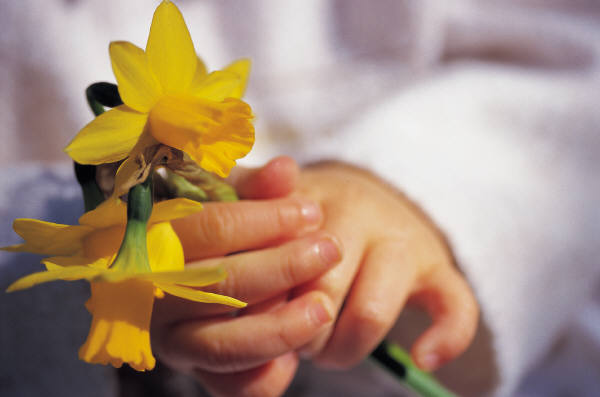 Индивидуальный образовательный маршрут
это образовательная программа, предназначенная для обучения одного конкретного воспитанника, направленная на развитие его индивидуальных способностей.
Основополагающим законодательным актом, регулирующим процесс образования детей с ОВЗ, является Федеральный закон от 29 декабря 2012 г. N 273-ФЗ "Об образовании в Российской Федерации«
Индивидуальный образовательный маршрут
Определяется:
образовательными потребностями,
индивидуальными способностями, 
возможностями  обучающегося (уровень готовности к освоению программы).
Индивидуальные особенности обучающегося:
образовательная база (знания, которыми обучающийся владеет);
психическое и физическое состояние обучающегося;
личностные качества, особенности характера ребенка (умение работать в команде и индивидуально, вид памяти, социальная активность, мотивированность и т.д.)
возраст;
социальный аспект (пожелания родителей).
Разработка ИОМ
Определяется комплексом факторов:

особенностями, интересами и потребностями самого ребенка и его родителей в достижении необходимого образовательного результата;
возможностями удовлетворить образовательные потребности одаренной личности или ребенка с ОВЗ;
ресурсными возможностями.
«структура ИОМ»(компоненты, содержание компонентов)
Целевой- постановка целей, определение задач образовательной работы
Содержательный -отбор содержания программного материала на основе образовательной программы
 Технологический - специальные педагогические технологии, методы, методики, системы обучения и воспитания с учетом индивидуальных особенностей ребенка
Диагностический- определение системы диагностического сопровождения
Результативный- формулируются ожидаемые результаты, сроки их достижения и критерии оценки эффективности реализуемых мероприятий
Схема построения индивидуального образовательного маршрута
Диагностика уровня развития и степени выраженности личностных качеств обучающегося.
Определение целей и задач.
Разработка учебно-тематического плана (отбор тематики, определение  предполагаемого конечного результата и формы его представления).
Определение содержания.
Определение времени.
Определение роли родителей.
Интеграция с другими специалистами.
Определение способов оценки успехов обучающегося.
Первый этап «…»Методики диагностики уровня развития способностей и одаренности
Тесты креативности;
Методики, направленные на выявление организаторских способностей;
Тест креативного потенциала;
Тест когнитивных умений;
Методика использования личной карточки одаренного ребенка или ребенка с ОВЗ;
 Анкета для родителей;
Пожелания обучающегося;
Шкала детских способностей Маккарти;
И другие.
Второй этап
Исходя из результатов диагностики, педагог
    (для одаренных детей) совместно с воспитанником и его родителями определяет цели и задачи маршрута,( для детей с ОВЗ) с ПМПк.
Третий этап «Разработка учебно-тематического плана»
Педагогу необходимо совместно с ПМПк, педагогом –психолагом, (для детей с ОВЗ),обучающимися и родителями, (для одарённых детей) подобрать темы занятий дополнительно к темам из базовой программы, опираясь на интересы обучающегося, его возможности и поставленные цели.
Четвертый этап«Определение содержания, формы занятий, приемов и методов, формы определения итогов»
Каждый ребенок неповторим, но существует много черт характерных для большинства детей.
	Учитывая эти особенности, можно очертить круг методов и технологий образовательной деятельности, которая проходит в рамках индивидуального образовательного маршрута для детей с ОВЗ или одаренных детей.
Пятый этап - «Определение времени»
В индивидуальном порядке по согласованию с родителями и самим обучающимся срок действия маршрута определяется в соответствии с поставленными целями и задачами.
Шестой этап «Определение роли родителей обучающегося в реализации маршрута»
Он предусматривает участие родителей в разработке маршрута, определении целей в совместной деятельности со своим ребенком.
Седьмой этап«Интеграция с другими специалистами»
Проанализировав результаты диагностики и исходя из содержания учебно-тематического плана, необходимо решить нужно ли для достижения поставленной цели привлечь к работе с данным обучающимся других специалистов.
Восьмой этап«Определение способов оценки и самооценки успехов обучающегося»
Способ оценки и самооценки успехов выбирает педагог совместно с обучающимся.

Проводить оценку успехов на каждом этапе освоения маршрута.
Индивидуальный образовательный маршрут обучения
Титульный лист
Пояснительная записка
Учебный план ИОМ
Календарно-тематический план ИОМ
Учебно-методические средства обучения
Пояснительная записка
актуальность, педагогическая целесообразность;
цель и задачи;
сроки реализации ИОМ;
…
формы и режим занятий;
ожидаемые результаты и способы их проверки (знать/понимать, уметь).
Индивидуальный учебный план (ИУП)
совокупность учебных курсов (разделов, тем) образовательной программы, видов и форм занятий,  для освоения учебного плана.       В отличие от общеразвивающей программы, которая предусматривает групповую форму реализации, ИОМ предназначен для конкретного учащегося, поэтому и описываются его особенности, с учетом которых строится образовательный процесс.
Учебно-методические средства обучения
учебные, методические пособия для педагога и обучающегося (дидактический, информационный, справочный материал на различных носителях, оборудование и т. д.);
список основной и дополнительной литературы.
Спасибо за внимание!
Желаю всем успехов!
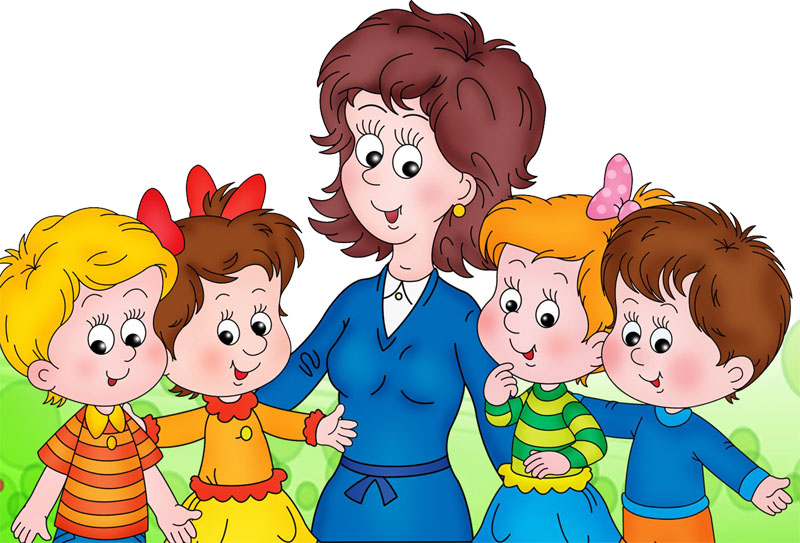